Centro Escolar de S. Miguel de Poiares
Vila Nova de Poiares
AÇOR
Foto da espécie
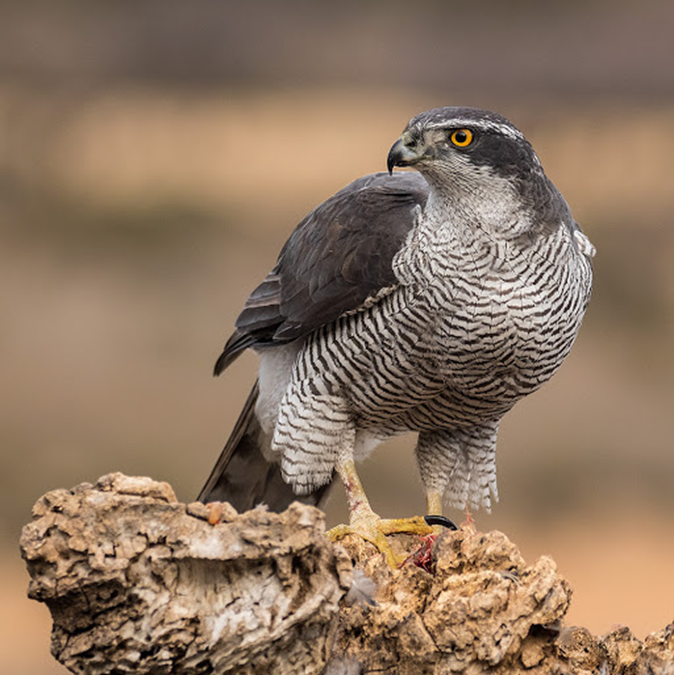 Accipiter gentilis
O açor é uma espécie pouco comum, dependente de zonas florestadas. Neste momento é considerada uma espécie vulnerável à ameaça de extinção.
Ave predadora de outras aves menores e de pequenos mamíferos , nomeadamente: esquilos, galináceos, piciformes, como pica-paus, e pássaros.
Habita regiões temperadas do hemisfério norte. Em Portugal é mais frequente a norte e junto ao litoral que no sul.
Sendo residente, ocorre durante todo o ano, podendo mais facilmente ser observado no início da Primavera durante as paradas nupciais.
Foto da espécie
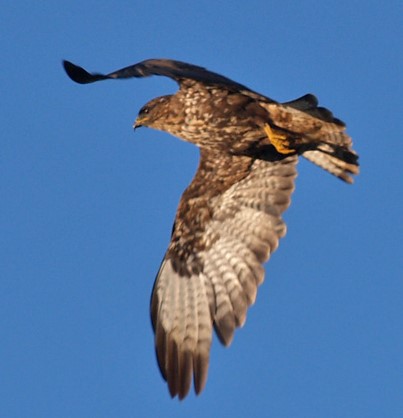 É bastante semelhante na forma e padrão da plumagem ao gavião, possuindo também barras horizontais no peito e abdómen, e um tom acinzentado no dorso. Distingue-se sobretudo pelas maiores dimensões, asas mais robustas, cauda proporcionalmente mais comprida e cabeça projetada.
Os imaturos têm riscas verticais em vez de barras horizontais. O açor tanto pode
ser encontrado a voar por entre a ramagem das árvores de bosques densos, como
planando acima das mesmas em correntes térmicas ascendentes.
Centro Escolar de S. Miguel de Poiares
Vila Nova de Poiares
CORUJA DAS TORRES
Foto da espécie
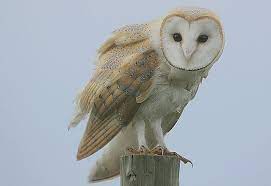 Tyto alba
Espécie encontrada em todos os continentes, pelo que o seu estatuto de conservação se apresenta como pouco preocupante.
As corujas-das-torres são animais noturnos altamente dotados para caçar pequenas aves, invertebrados, roedores, pequenos lagartos e anfíbios. A sua principal ferramenta de caça é a sua aguçada audição que lhes permite ouvir sons e definir a posição da presa na escuridão total.
A coruja-das-torres é residente e está presente em Portugal durante todo o ano.
Ocorre frequentemente nas imediações de edifícios, habitados ou não, preferindo
aqueles que têm aberturas ou cavidades, que possam ser usados como local de
repouso e nidificação. Aprecia assim velhos celeiros, edifícios em ruínas,
campanários e até velhas estações de caminho-de-ferro. Para se alimentar,
frequenta terrenos agrícolas. Esta espécie é mais abundante na metade sul do país, sendo relativamente rara nas zonas de maior altitude.
Foto da espécie
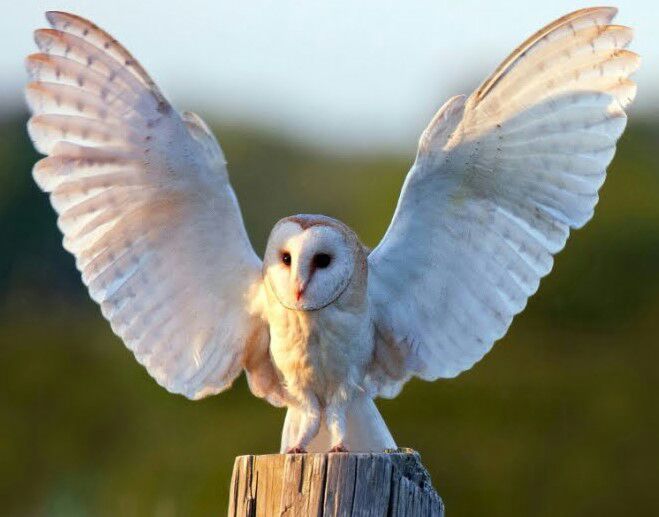 Esta coruja de média dimensão, que mede entre 20 e 36 cm de comprimento, com uma envergadura de cerca de 75-110 centímetros, é facilmente identificada pela brancura da sua plumagem. Quando está pousada, chama a atenção a sua face branca, em forma de coração, contrastando com as asas cinzentas e alaranjadas e os seus olhos negros, mas em voo, a plumagem predominantemente branca dá-lhe um aspeto algo fantasmagórico.
A forma da cauda é uma maneira de distinguir a coruja-das-torres de verdade quando vista em voo, como os movimentos são oscilantes e o abrir das pernas balançando as penas brancas. O seu peso varia de 250 a 700 g, sendo as fêmeas geralmente 25% maiores que os machos. Podem viver até 10 anos em ambiente selvagem e mais alguns anos em ambientes propícios.
Centro Escolar de S. Miguel de Poiares
Vila Nova de Poiares
TORDO
Foto da espécie
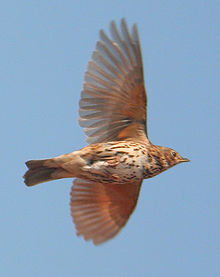 Turdus philomelos
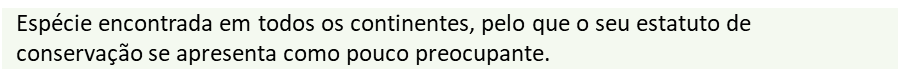 O tordo-comum é omnívoro, consumindo uma grande variedade de invertebrados, bagas e drupas, tendo o hábito de usar uma pedra como uma bigorna para partir a casca dos caracóis.
O tordo-comum, presente em muitos continentes, tem uma distribuição limitada ao norte e centro do nosso país, embora se esteja a expandir para sul em anos recentes. A partir de Outubro, com a chegada de um grande número de invernantes, a espécie pode ser vista por todo o território. É uma das espécies mais abatidas pelos caçadores.
Foto da espécie
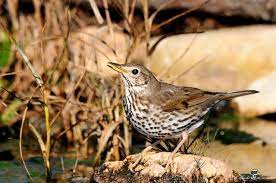 O tordo tem 20–23 cm de comprimento, uma envergadura de 33-36 cm e um peso de 50-107 g.
Ambos os sexos são similares, com a parte superior da cabeça e do corpo castanha, contrastando com a parte inferior do corpo de cor creme ou couro com malhas negras, mais pálida na barriga. A parte inferior das asas é amarela, o bico é amarelado e as patas são cor-de-rosa.
Os machos possuem um vasto repertório de vocalizações, que incluem distintivas frases musicais repetidas.
Esta espécie nidifica em florestas, jardins e parques, construindo ninhos em forma de taça com ervas e lama em árvores e arbustos.
Na heráldica, o tordo-comum é muitas vezes usado como símbolo pelos amantes da música devido ao seu amplo reportório musical, e também pode representar a concórdia.